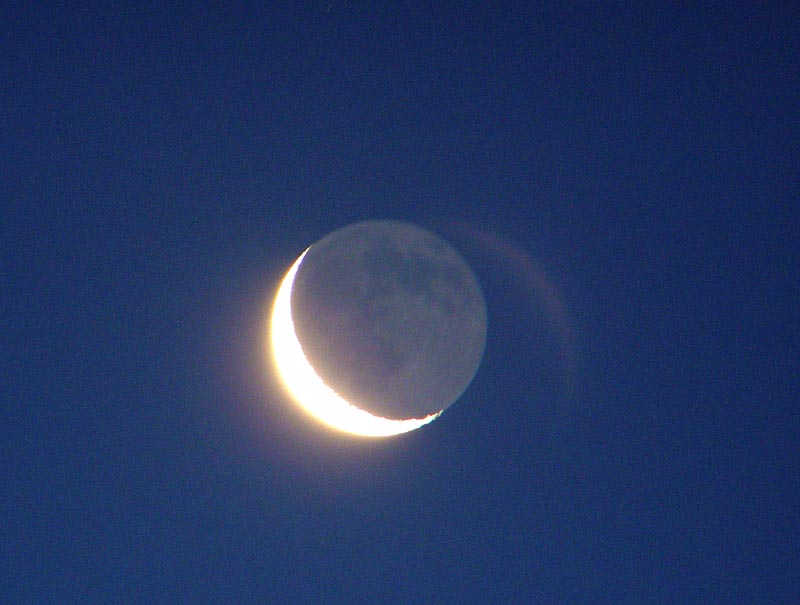 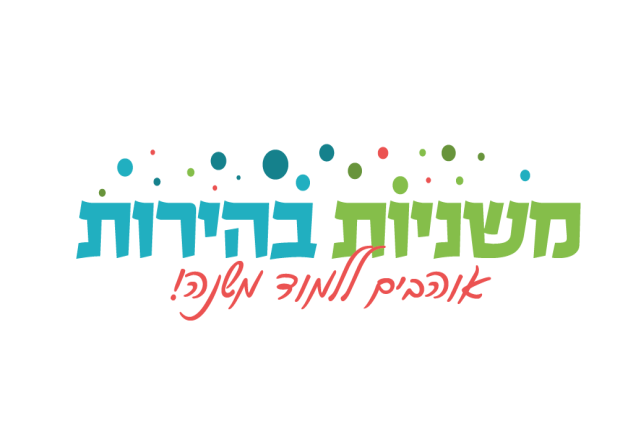 חילול שבת בחודש שבו הירח נראה בעליל
יחידה 6: ראש השנה פרק א משנה ה
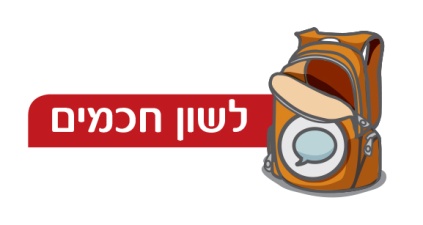 בֵּין שֶׁנִּרְאָה בַעֲלִיל בֵּין שֶׁלֹּא נִרְאָה בַעֲלִיל
מרחיצין את הקטן בין לפני המילה (ברית מילה) ובין לאחר המילה (שבת יט, ג)

רבי אליעזר אומר יום טוב הסמוך לשבת בין מלפניה ובין מלאחריה (עירובין ג,ו)

וחכמים אומרים בין בתחילה בין בסוף (שבת יג,א)
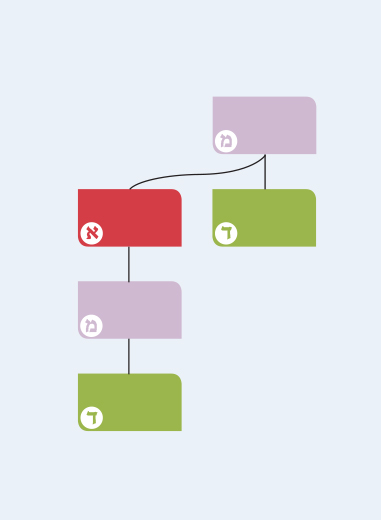 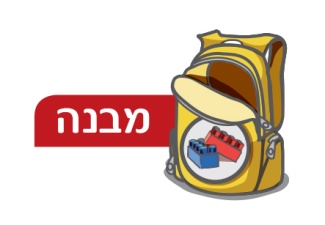 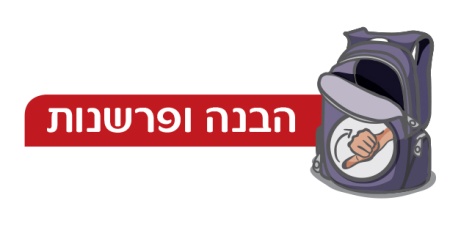 מציאת נקודת המחלוקת